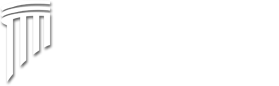 WprowadzenieWitamy w szkoleniu „2023 Ethics Awareness Training – Wyrażanie Naszych Wartości”.Przejdź do kolejnego slajdu aby oglądnąc film wprowadzający z wiadomością od Prezesa Lockheed Martin, Jim Taiclet.
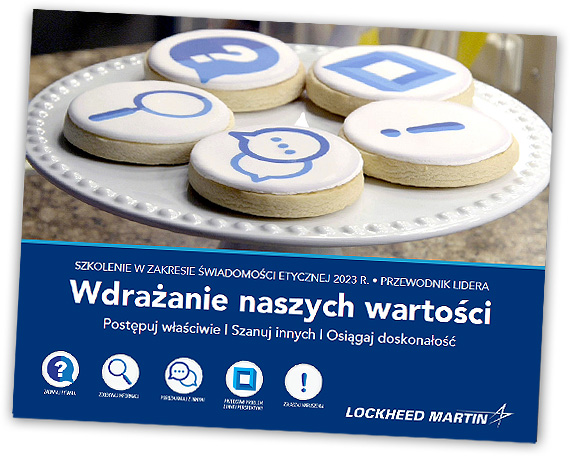 Wyrażanie naszych wartości 2023 - Wprowadzenie
Wyrażanie naszych wartości
Powinieneś teraz przedstawić i omówić przypadki, które wybrałeś na swoją sesję.
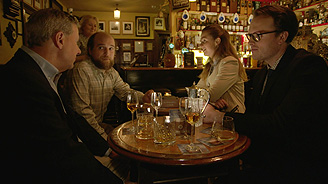 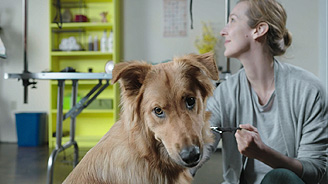 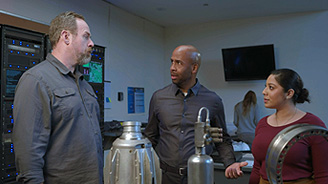 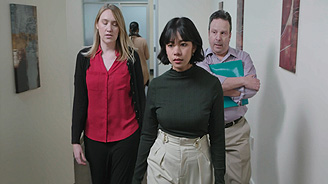 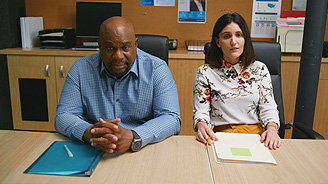 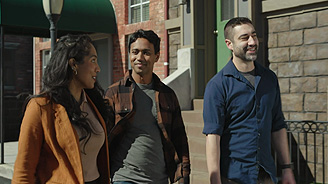